ANNUAL MEETINGRERC on Technologies for Children with Orthopedic DisabilitiesNIDRR H133E100007
Program Director:  Gerald F. Harris, Ph.D., P.E.
Program Co-Director:  Li-Qun Zhang, Ph.D.
Project R2 Annual UpdateR2: Diffusion Tensor Imaging and Restoration of Upper and Lower Limb Function in Children with Cerebral Palsy
Dr. Brian Schmit & Dr. Michelle Johnson
R2A: Diffusion Tensor Imaging and Restoration				 of Upper and Lower Limb Function in Children with Cerebral Palsy
Cerebral Palsy (CP)
Subject population: 20 CP, 10 typical children
Overall goal
Quantitatively assess brain white matter structure (DTI and fMRI) before and after combined intervention strategies of surgery plus novel robot therapies
R2A Lower Extremity (LE) Hypotheses
The motor adaptations to hamstring lengthening depend on the underlying structure of the brain white matter tracts, (e.g. corticospinal tracts and thalamic radiations) as measured using DTI
fMRI measures of brain plasticity will reflect the extent of motor adaptation to hamstring lengthening transfers
Robotic interventions will accelerate fMRI changes as well as subsequent recovery of motor function
R2A – LE Specific Aims
Predict neural adaptations to orthopedic treatments for CP using DTI measures of brain structure
Characterize brain plasticity in response to combined orthopedic and novel robotic interventions
R2A – LE Procedures
Algorithm Development
Develop a voxel-wise analysis approach to characterize overall differences in brain structure.
Test approach in existing data.
R2A – LE Procedures
Imaging in Controls
Program Scanner for image sequence
Test scanner for image quality
Post-hoc adjustments for artifacts
Verify fMRI during pedaling
Validate DTI metrics in brain gray and white matter.
R2A LE Time Line
R2A – LE Progress
New Algorithm for classifying brain structure – Voxelwise Indirect Structural Connectivity
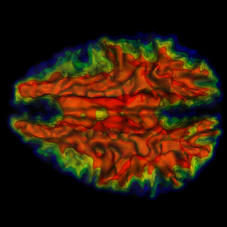 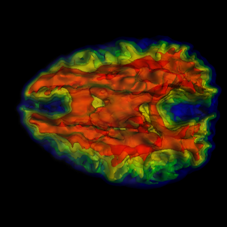 R2A LE Progress
Coil Artifact Correction
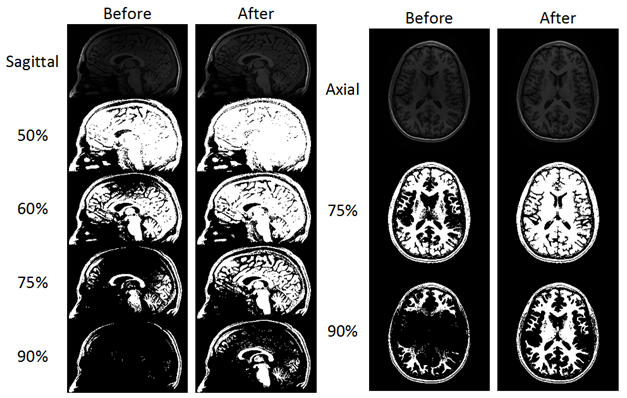 R2A - LE Progress
fMRI Validation
	Able to measure fMRI during pedaling in controls
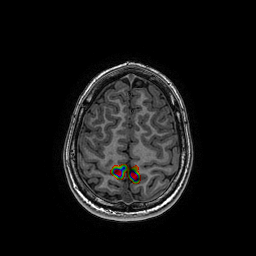 R2A LE Progress
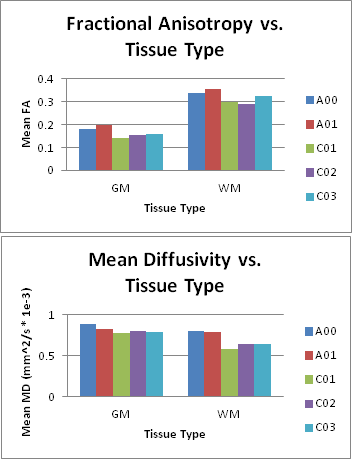 Validation of DTI metrics in controls
R2A LE Progress
Labeling individual white matter tracts
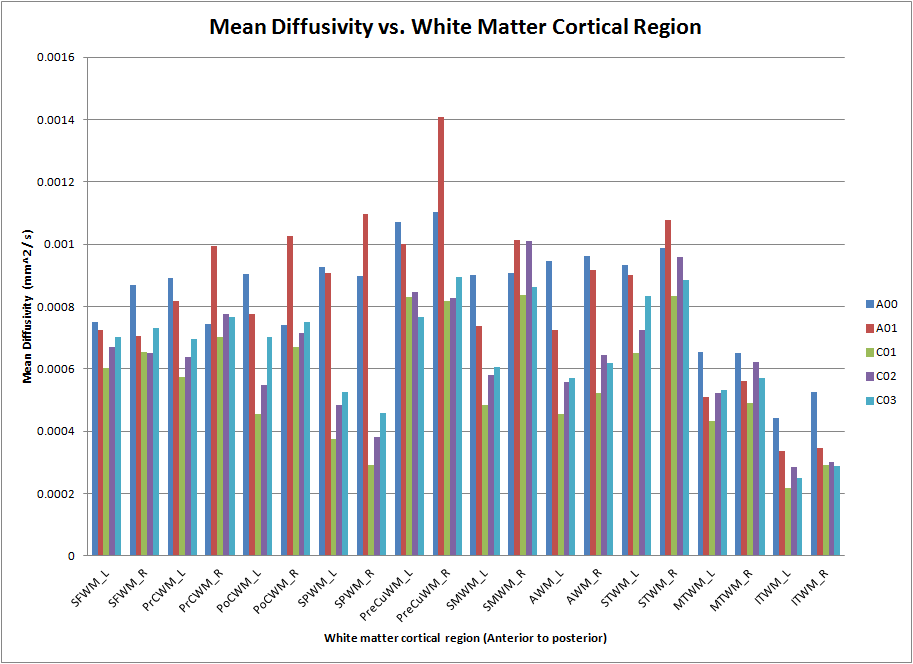 R2A  LE Accomplishments
Accomplishments
Imaging techniques developed and validated
4 control subjects

Publications
Voxelwise Indirect Structural Connectivity in preparation
R2A LE Opportunities
Publication of control DTI and VISC in children
Use DTI to predict gait function (nonsurgical)
Plans for Year 3
Collect data in CP children
R2B: Diffusion Tensor Imaging and Restoration of Upper and Lower Limb Function in Children with Cerebral Palsy
Dr. Michelle Johnson
R2B: DTI and Restoration				 of Upper and Lower Limb Function in Children with Cerebral Palsy – Annual Report 2012
Cerebral Palsy (CP)
Subject population: 20 CP, 10 typical children
Overall goal
Quantitatively assess brain white matter structure (DTI and fMRI) before and after combined intervention strategies of surgery plus novel robot therapies
R2B Upper Extremity (UE) Hypotheses
The motor adaptations to wrist tendon transfers depend on the underlying structure of the brain white matter tracts, (e.g. corticospinal tracts and thalamic radiations) as measured using DTI
fMRI measures of brain plasticity will reflect the extent of motor adaptation to wrist tendon transfers 
Robotic interventions will accelerate fMRI changes as well as subsequent recovery of motor function
R2B – UE Specific Aims
Predict neural adaptations to orthopedic treatments for CP using DTI measures of brain structure
Characterize brain plasticity in response to combined orthopedic and novel robotic interventions
R2B – Aim 1						UE Procedures/Tasks
Complete MRI compatible glove for children
Scan 20 Health Children
Diffusion Tensor Imaging (DTI), Spoiled Gradient Echo (SPGR), Grasp Tasks (2 trials)/Reach Tasks(2 trials)
Accomplishment: Glove Completed; 10 Healthy Child Subjects Scanned
Building the Glove
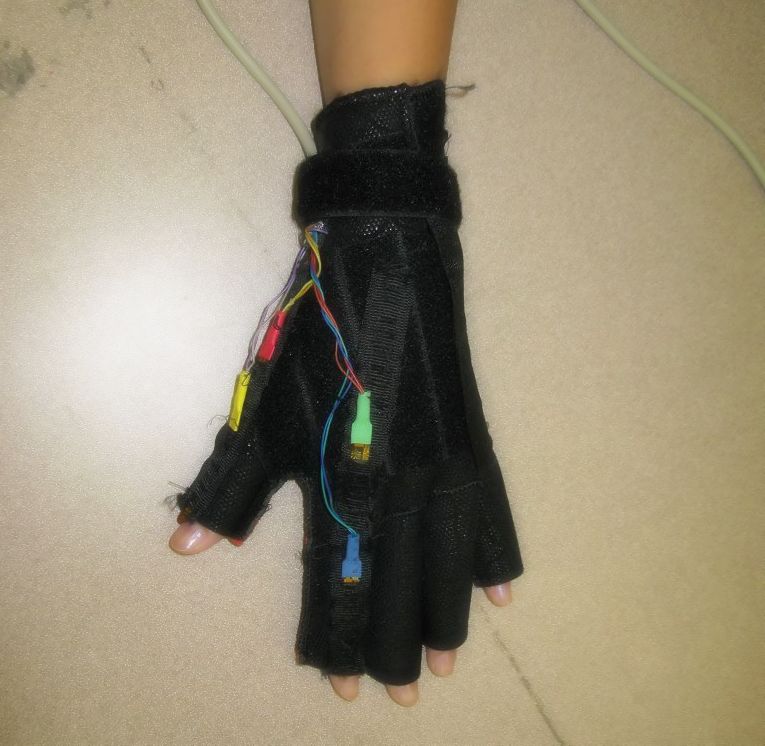 I used the adult glove as reference
Learned to solder, and spliced wires
4 sensors were used to calculate grasp aperture
Subjects wore the glove, their grasp aperture was reflected as a circle 
They had to close the hand to the smaller circle
cable strap
sensor cable
sensor 2
sensor 3
sensor 1
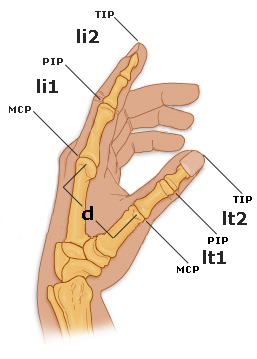 sensor 4
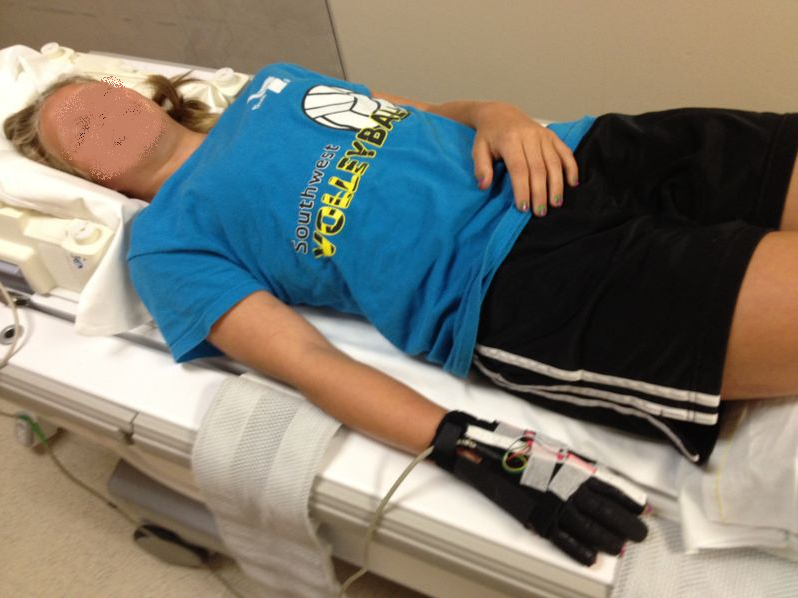 Finger Measurements
[Speaker Notes: Li1=Index MCP PIP

Li2=Index PIPTIP

Lt1=Thumb MCPPIP

Lt2=Thumb PIPTIP

D=distance Index MCP Thumb MCP

Tip to tip is the grasp aperature]
MRI Scanner
1.
2.
3.
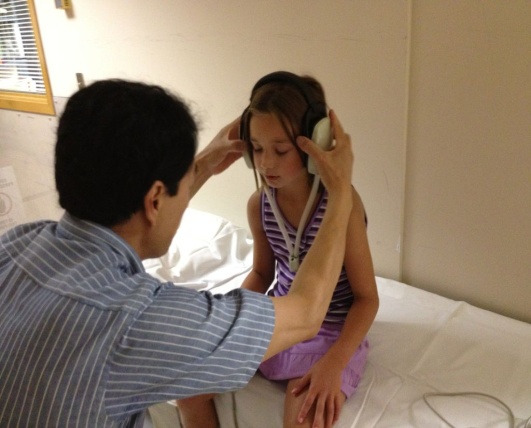 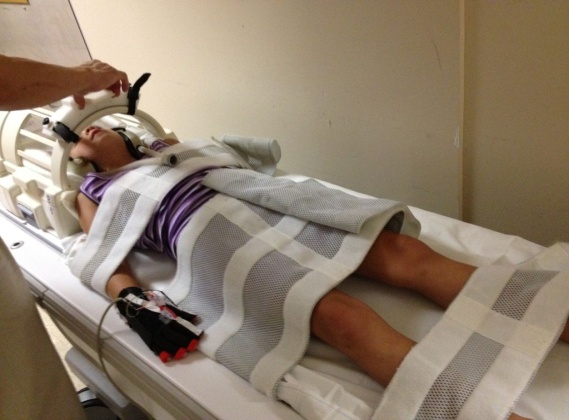 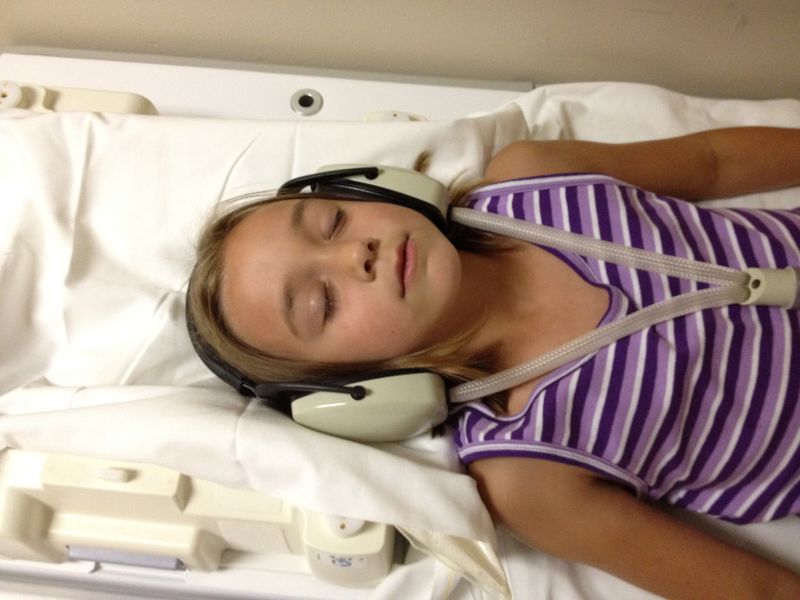 4.
5.
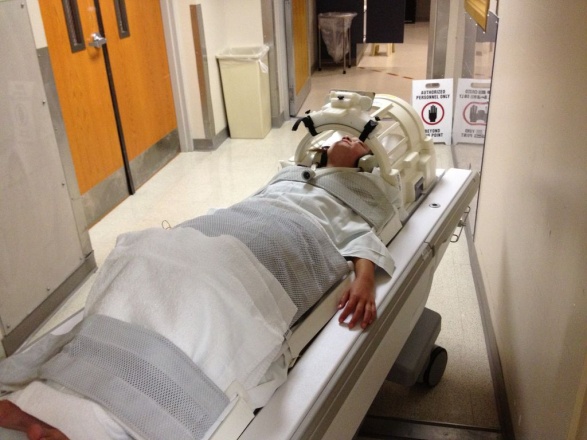 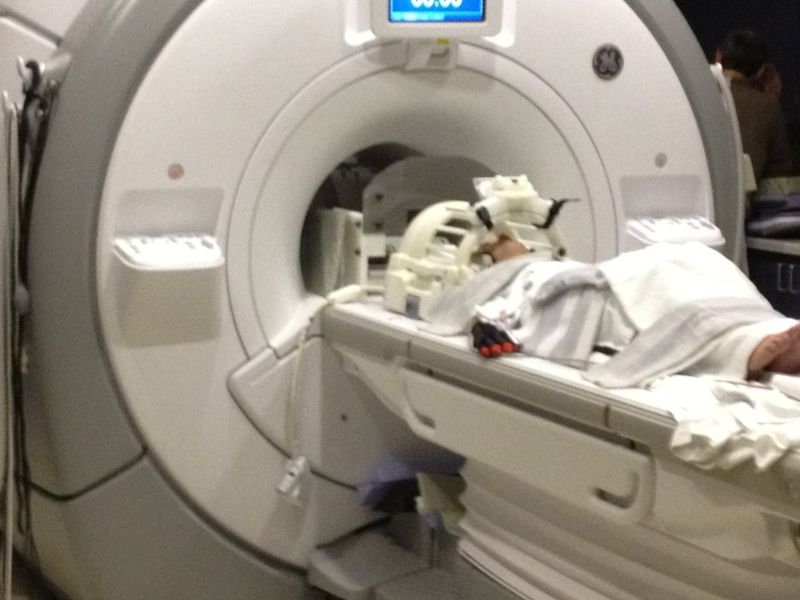 [Speaker Notes: Four scans were completed in a 3.0T GE MRI Scanner
MRI is a way for us to see inside your body 
The MRI we use is only for research purposes, not the kind used for diagnosis and treatment]
R2B – UE Preliminary Results
Analyzed 7 Children
Determined fMRI Activation 
Mean activations on left in three regions were greater than on right
Mostly contralateral laterality indexes
The healthy children who used their right hand to complete the grasping tasks used the left side of their brains to execute movements
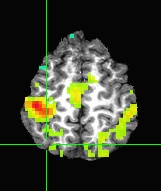 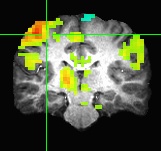 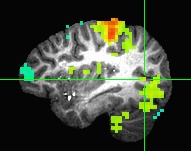 R2B – Aim 2						UE Procedures/Tasks
Complete Robot Hardware Design
Complete Robot Orthosis Design
Complete Robot Software and Control Program 
Accomplishment: Hardware designs are completed and 90% implemented. Software designs are completed and 25% completed.
R2B - UE Robot/Orthosis
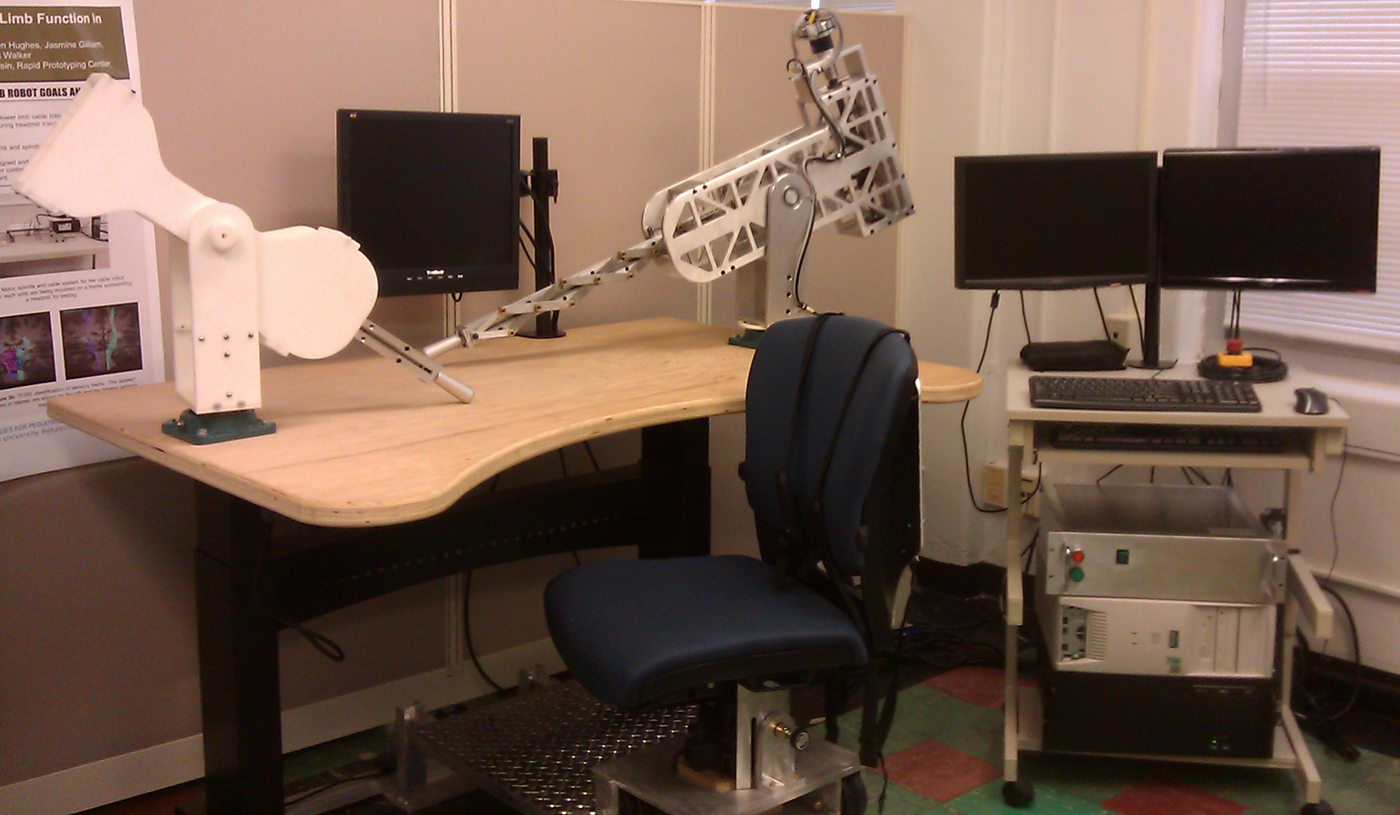 Active Robot
( for Impair arm)
Experimenter 
Station
Passive follower
Robot
Target PC and
 Electronic
Box
R2B UE Time Line
R2B UE Progress
10 typical children tested and Scanned
Next Steps:
Collect remaining 10 healthy children
Conference paper based on fMRI/DTI results
 Recruit and test and train CP children